CUKIER KRZEPI?
O cukrze w napojach, które pijemy.
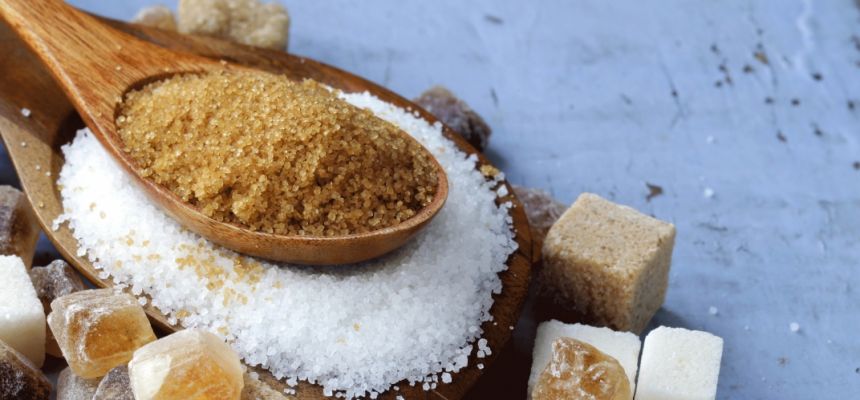 Wiktoria Antczak kl.IV
ZSO nr 27 Kielce
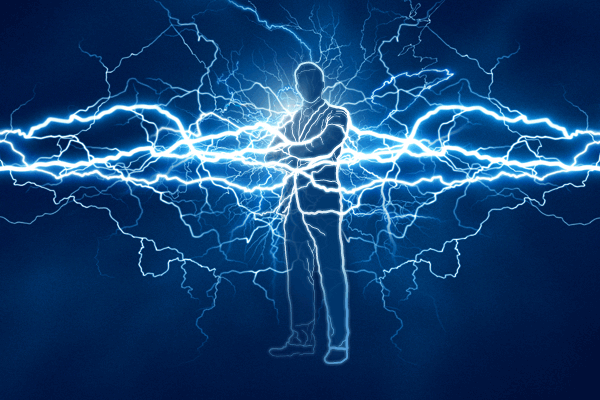 Cukry – główne źródło energii dla organizmu.
Nadmiar cukru:
• przyczynia się do nadwagi i otyłości,
• osłabia odporność organizmu,
• wywołuje próchnicę zębów,
• powoduje cukrzycę.
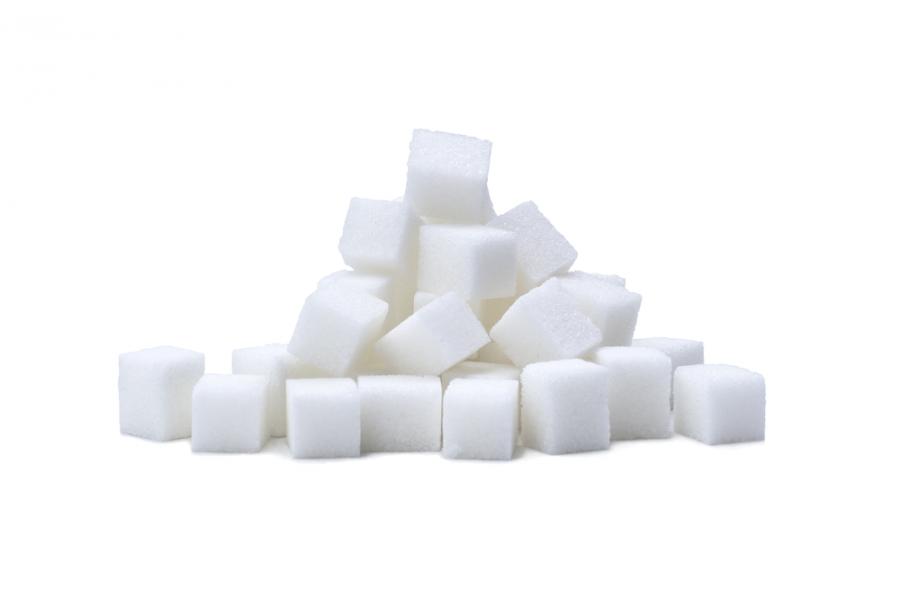 STOP
PODZIAŁ CUKRÓW
CUKRY ZŁOŻONE
CUKRY PROSTE
Dłużej trawione 
w przewodzie pokarmowym.
Bardzo szybko trawione 
i wchłaniane przez nasz organizm.
Produkty zawierające szkodliwe 
                              – przetworzone cukry proste:
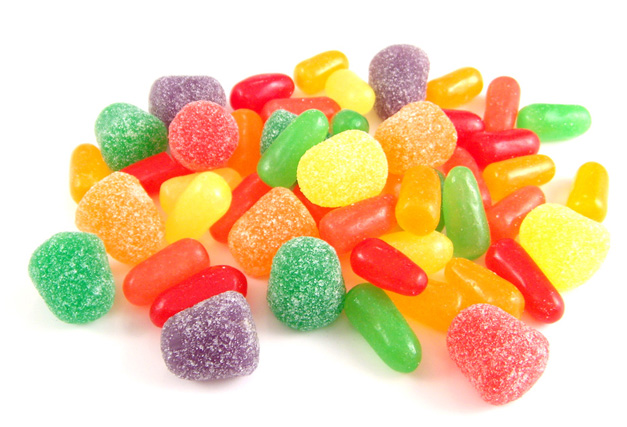 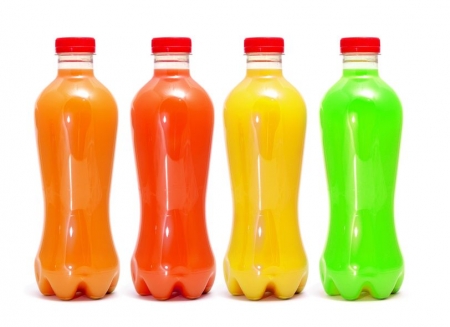 słodycze
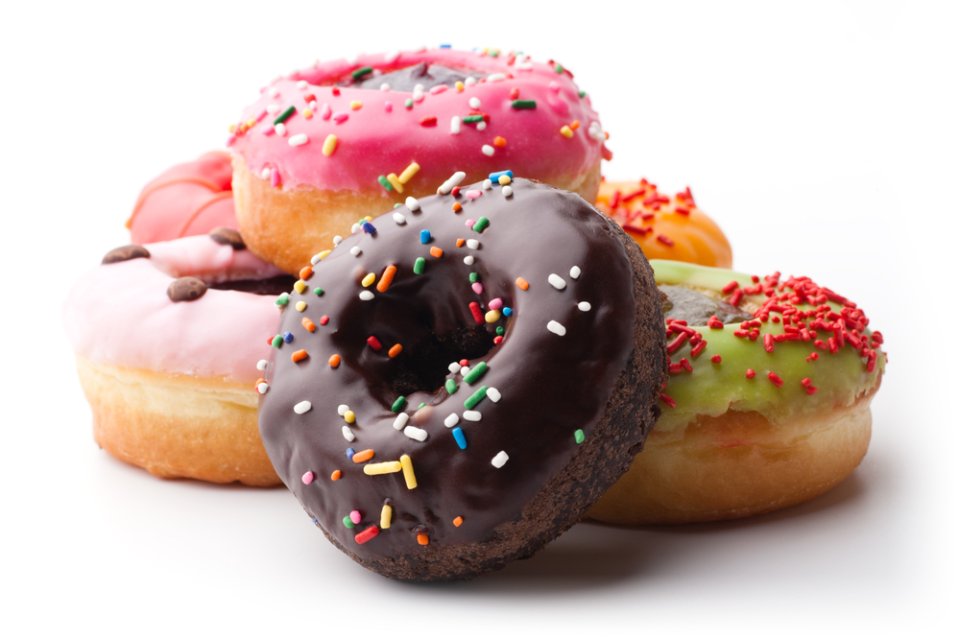 słodkie napoje
Zbieramy puszki i butelki po napojach, które przynoszą do szkoły nasi rówieśnicy.
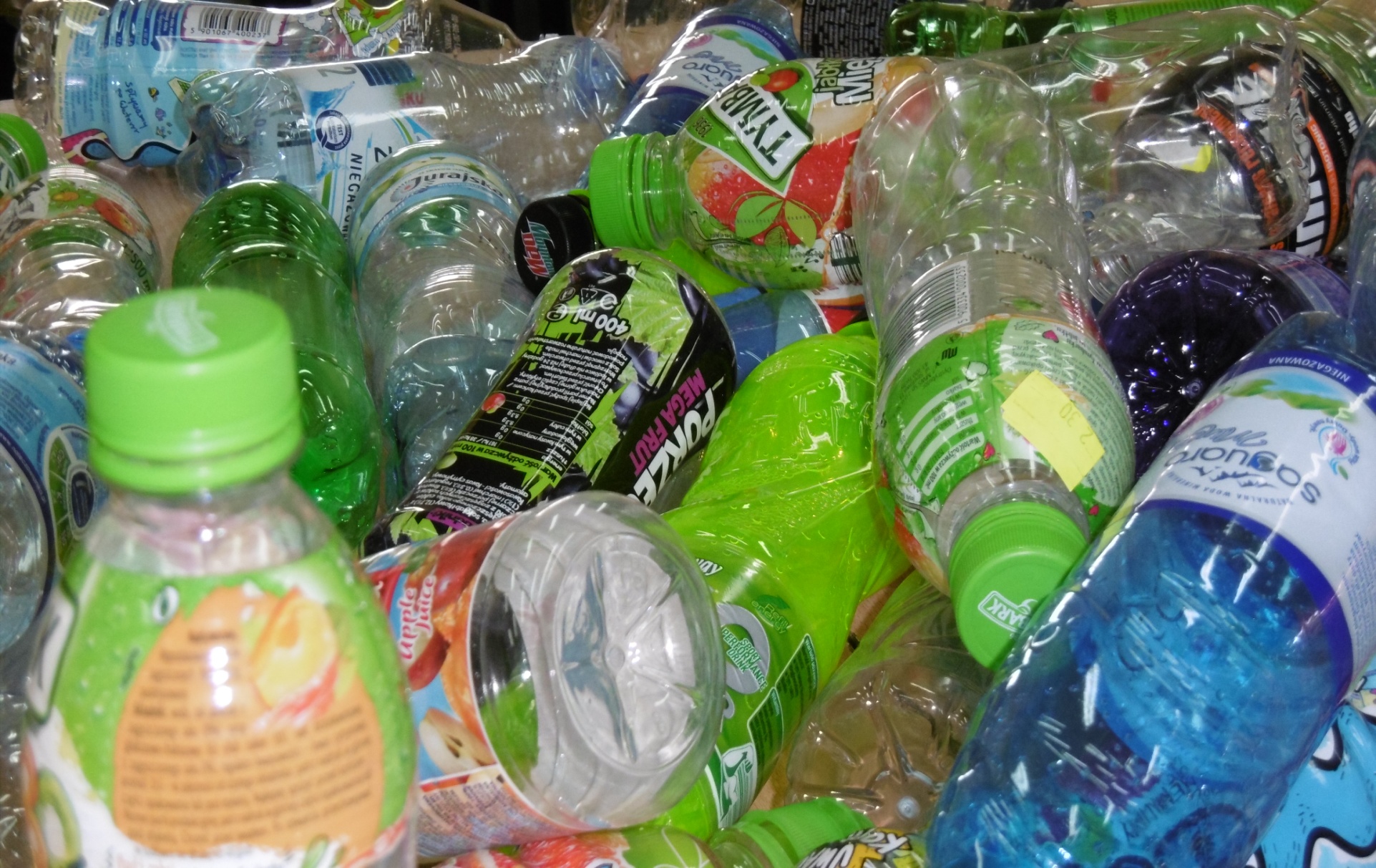 Wybieramy te opakowania po napojach, które powtarzają się najczęściej.
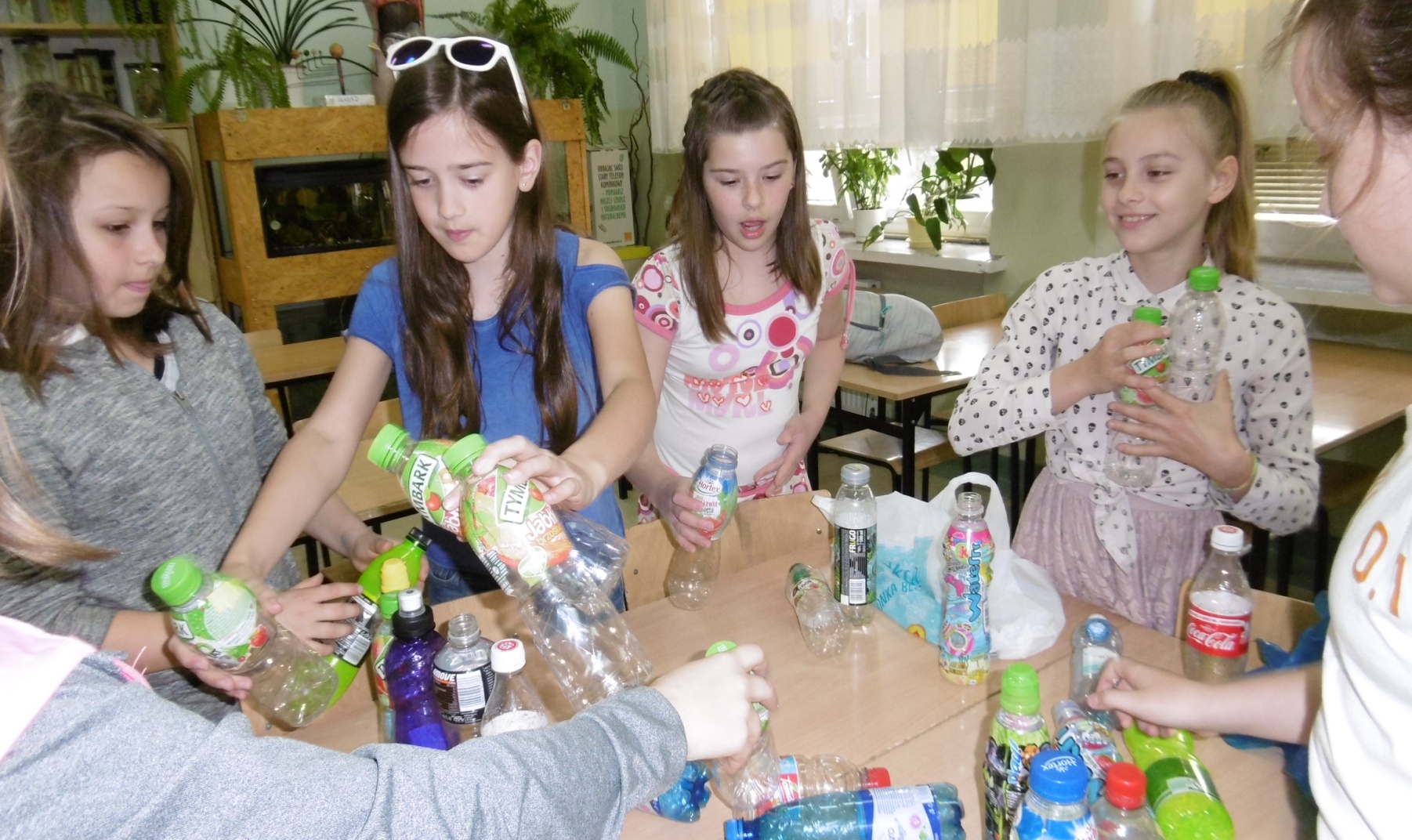 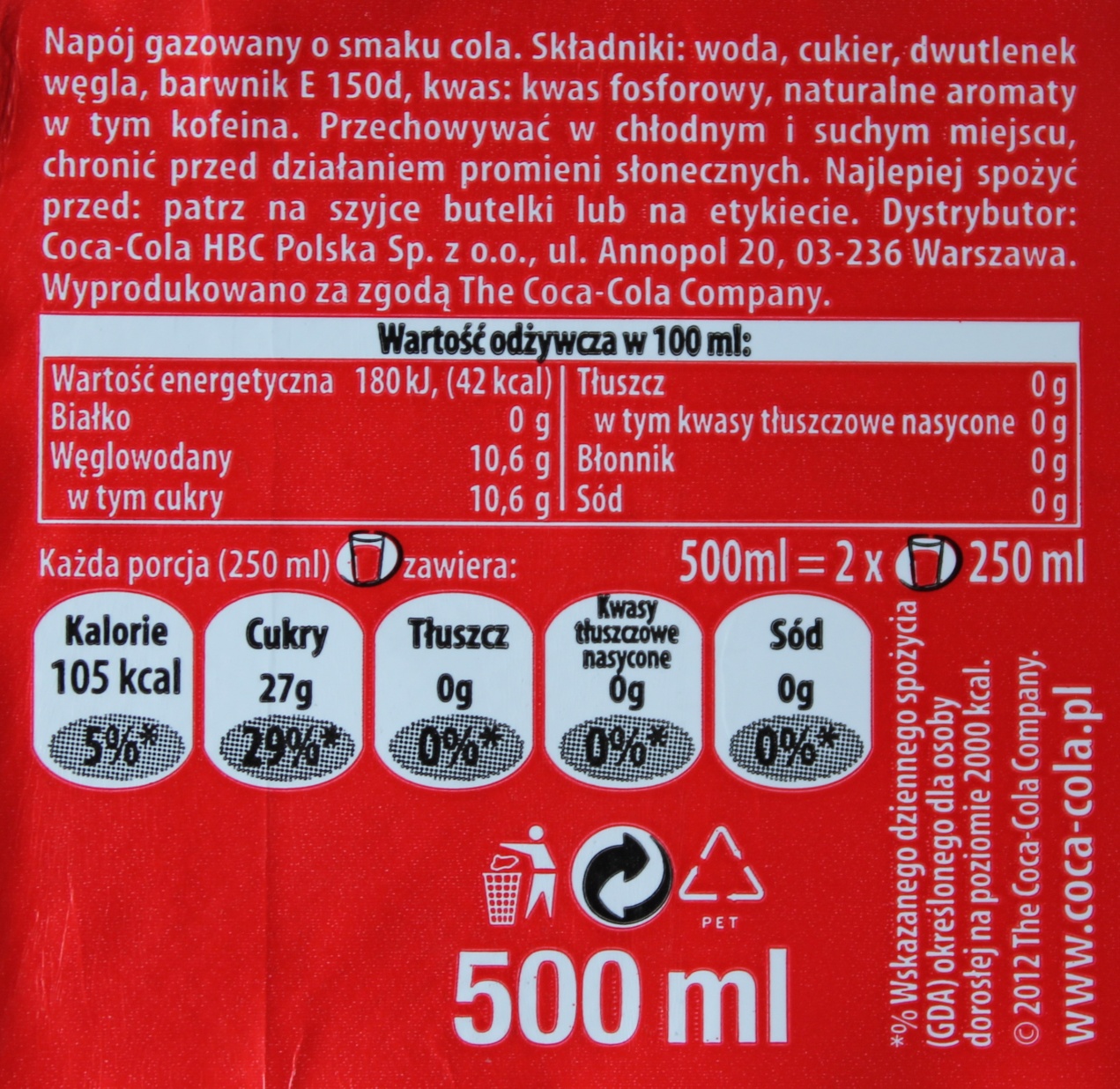 Odczytujemy zawartość cukru w 100 ml napoju – korzystamy z etykiet na opakowaniach.
Napój o pojemności 500 ml – nasz punkt odniesienia do obliczeń.
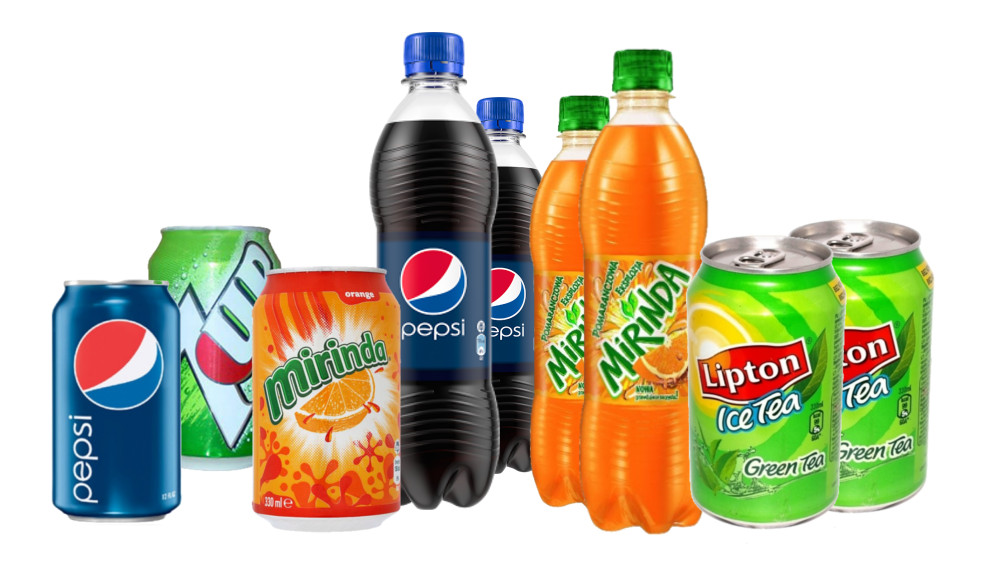 Nasze obliczenia
Skoro w 100 ml Coca-Coli znajduje się 10,6 g cukru, 
to w 500 ml tego napoju cukru będzie 5 razy więcej
czyli
10,6 g x 5 = 53 g cukru
Nasze obliczenia
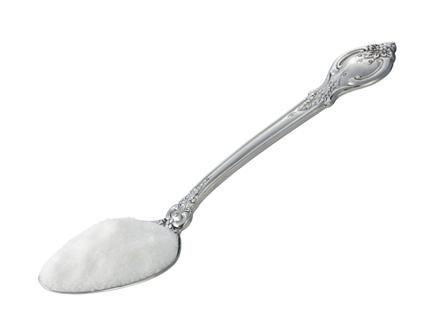 Przeliczenie na łyżeczki cukru znajdującego się w 500 ml napoju.
Przyjmujemy, że 1 łyżeczka mieści 5 g cukru.
53 g : 5 g  to  ok. 11 łyżeczek
Uzyskane wyniki
Odważanie odpowiednich ilości cukru.
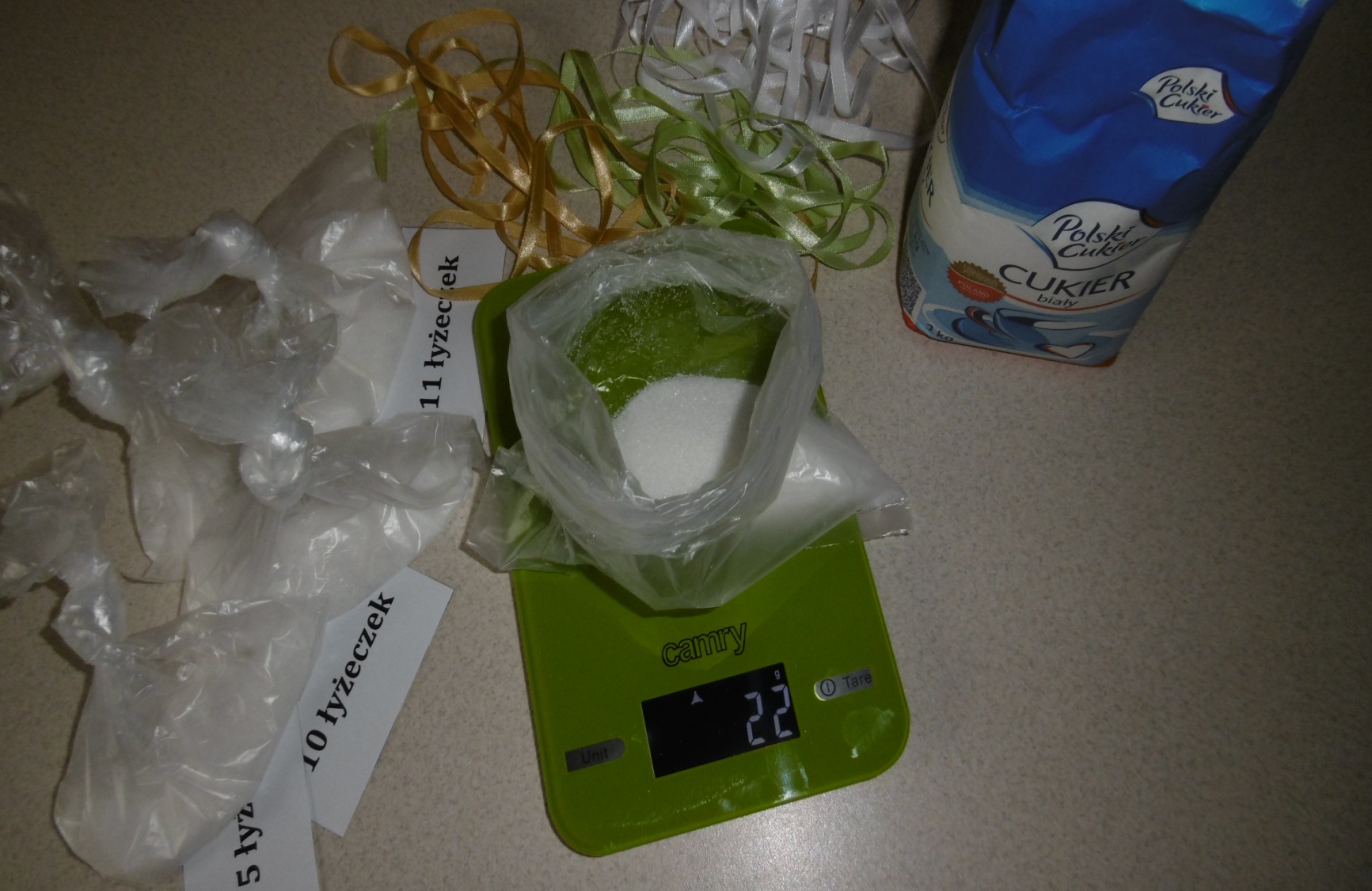 Nasza gazetka.
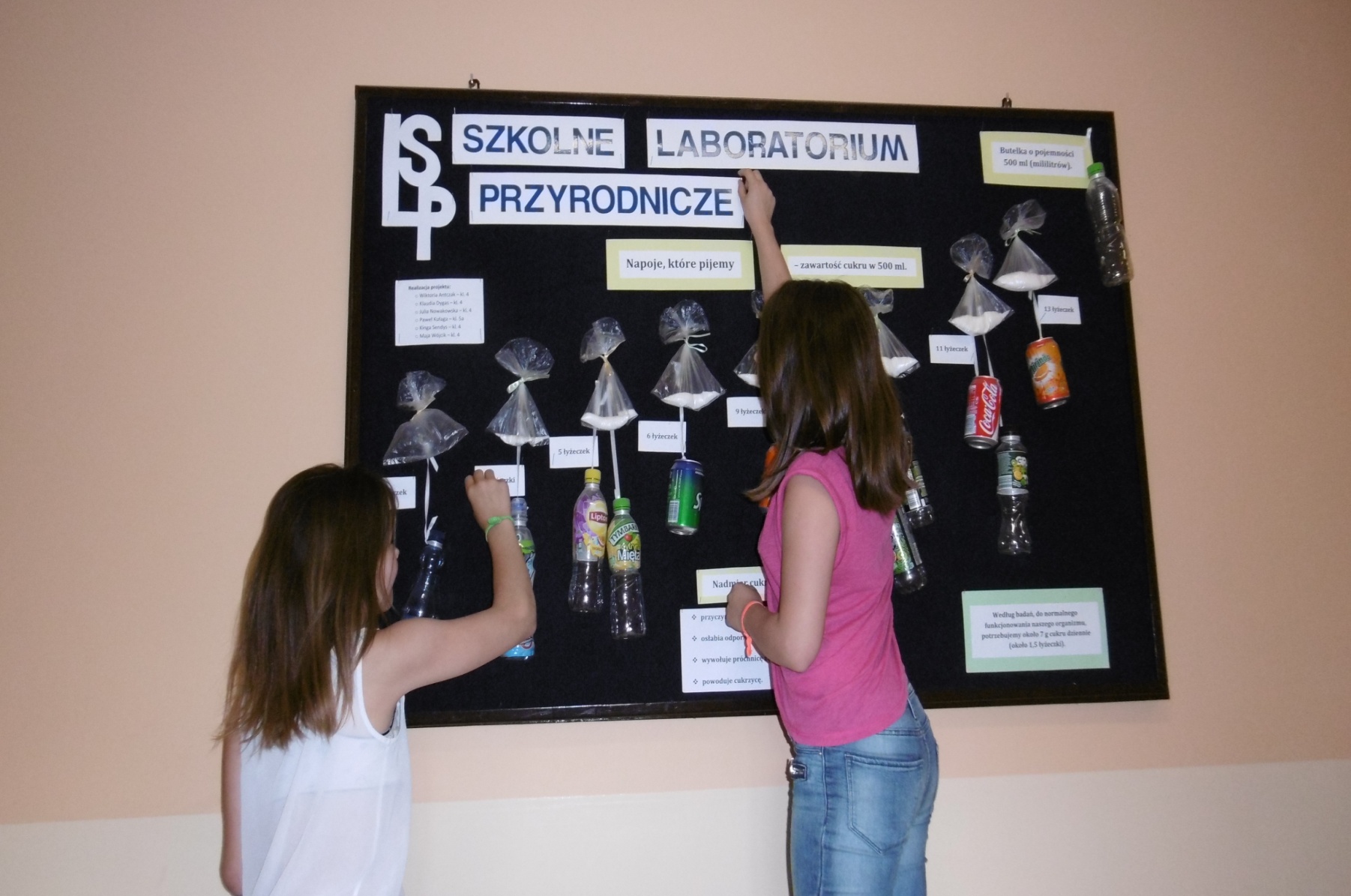 Nasza gazetka.
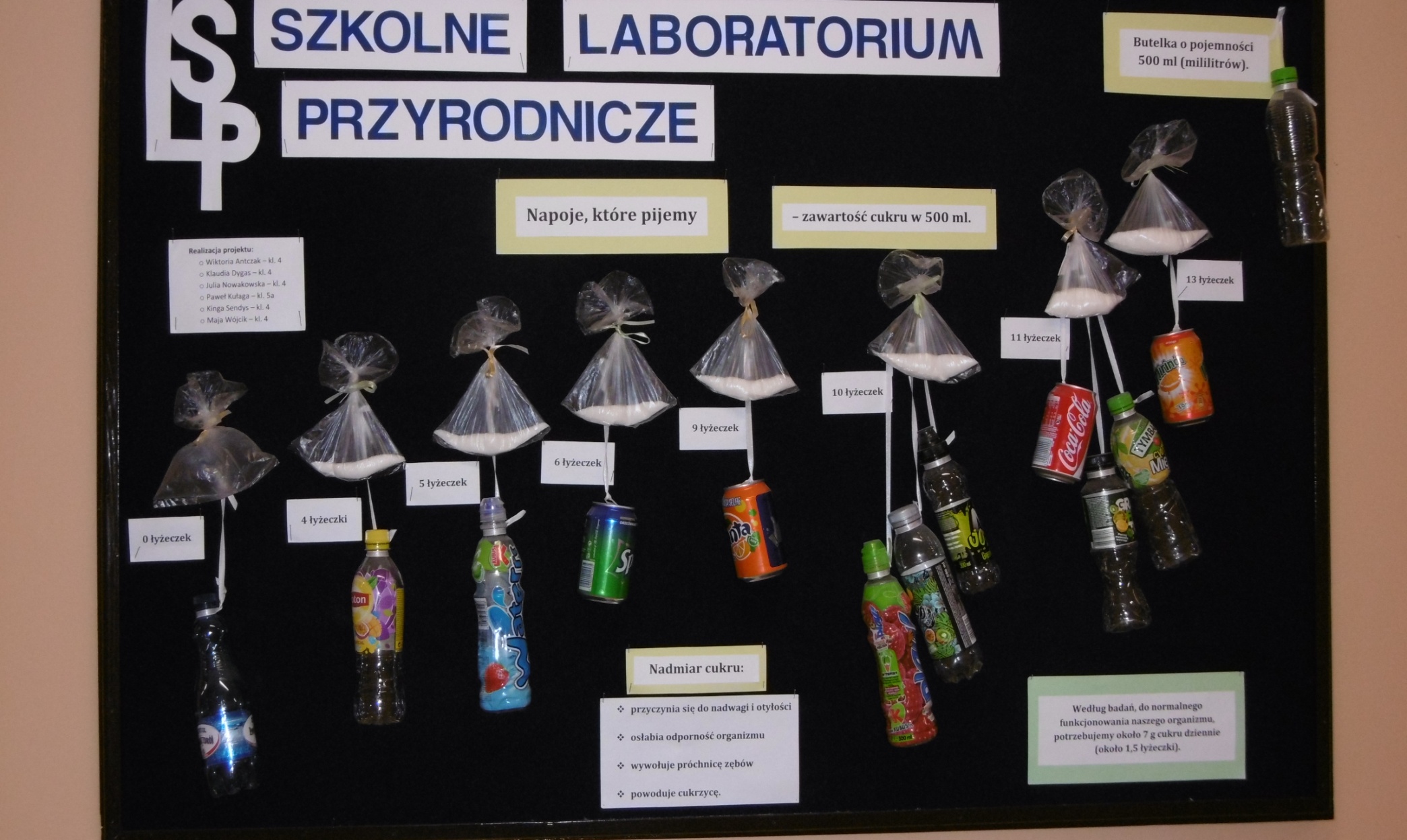 Cukier krzepi, jeśli zachowamy umiar 
i zdrowy rozsądek.
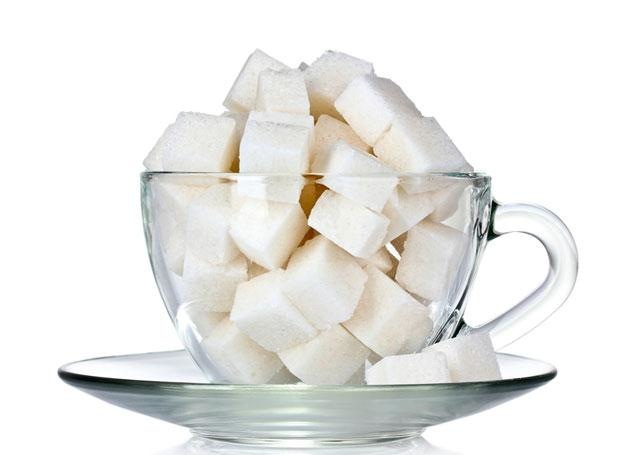 To nie jest ciężka praca – włożyć wodę mineralną do swojego plecaka!
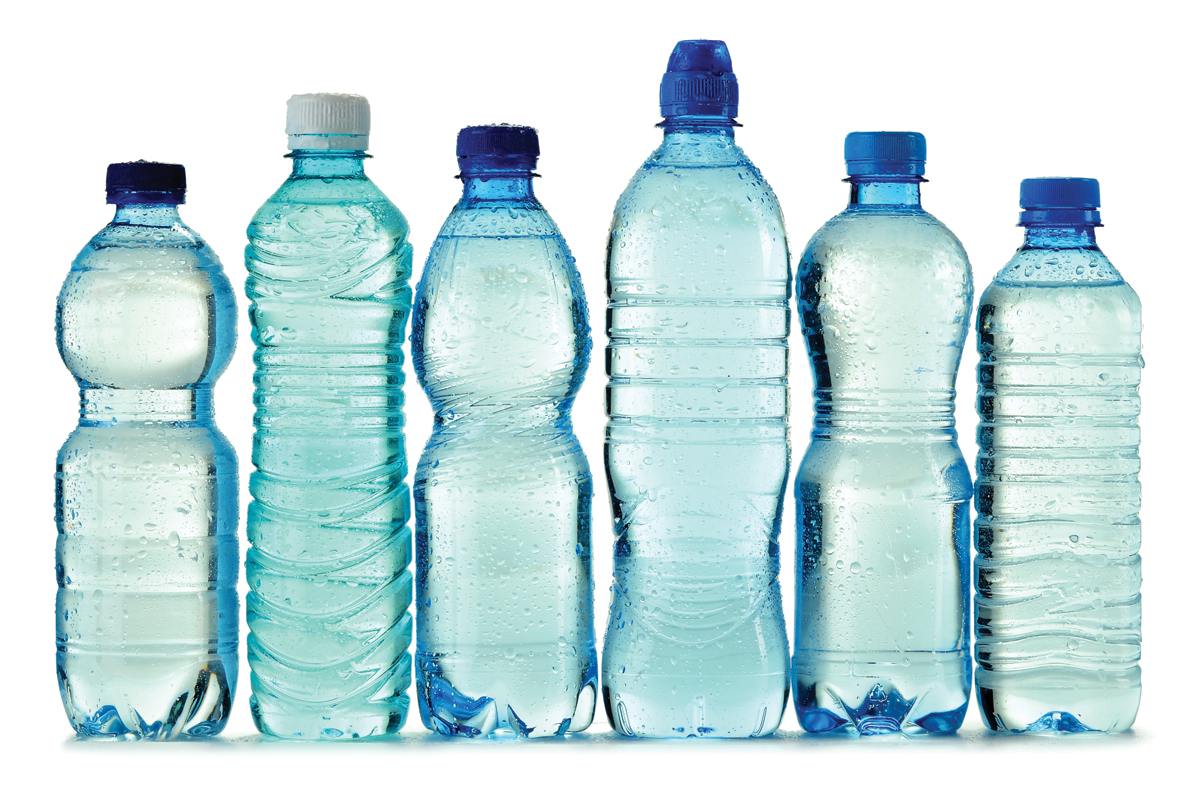 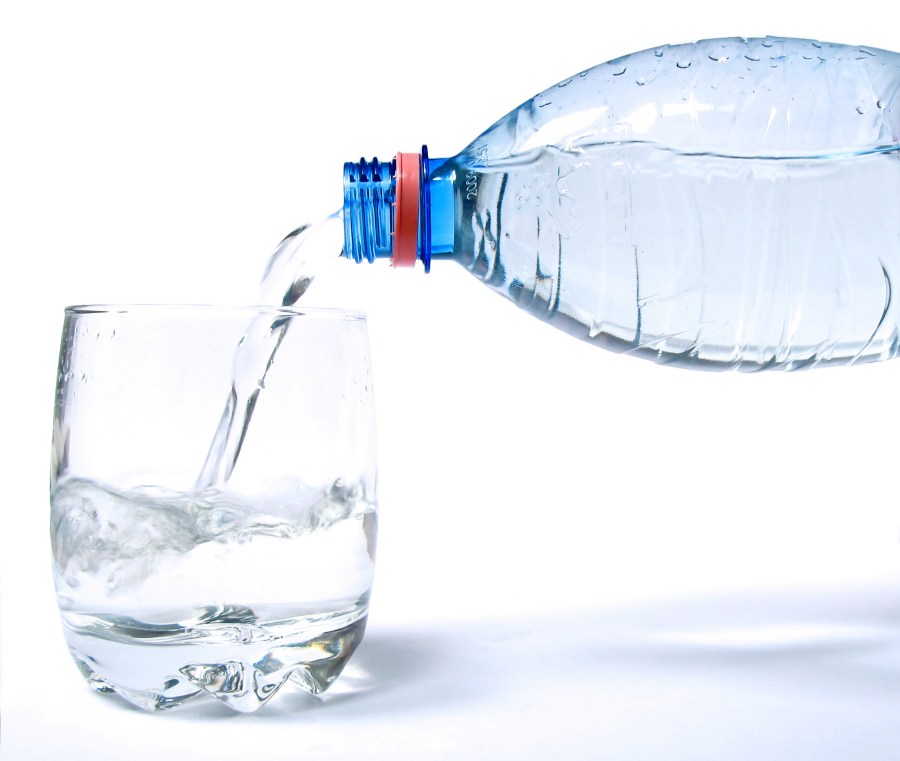 Źródła:
rytmyzycia.rytmyzdrowia.pl
facet.interia.pl
http://www.diety-fitness.pl
www.akademiadietetyki.pl
www.jedzpij.pl
http://mamzdrowie.pl/cukier/
www.armwrestlingdlakazdego.pl
fitness.sport.pl
http://tylkomedycyna.pl/wiadomosc
www.aktywniepozdrowie.pl
http://wyborcza.biz/biznes
www.poradnikzdrowie.pl
portal.abczdrowie.pl
www.eszkola-wielkopolska.pl
www.polishexpress.co.uk
gotujmy.pl
zdrowiemaszwsobie.blog.pl
hcb.biz.pl